Integrating your MPOG Data with Surgical Registry & Payor Data
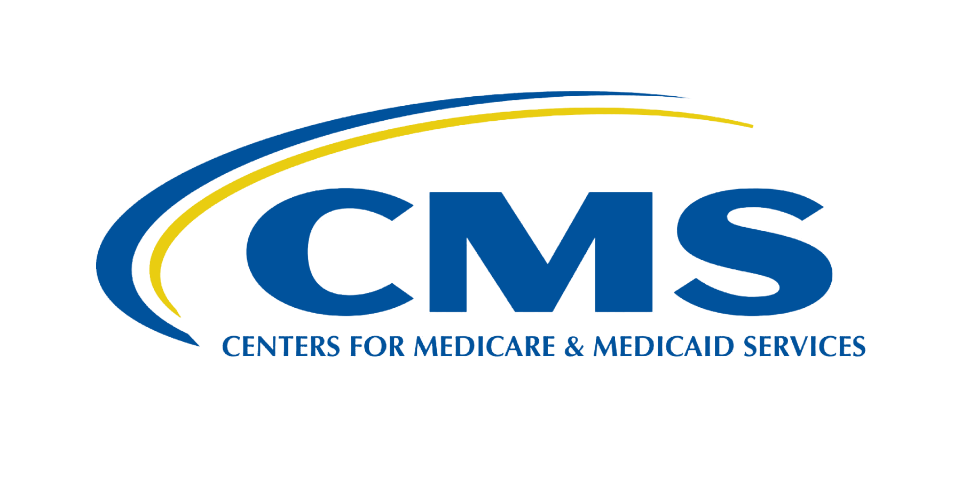 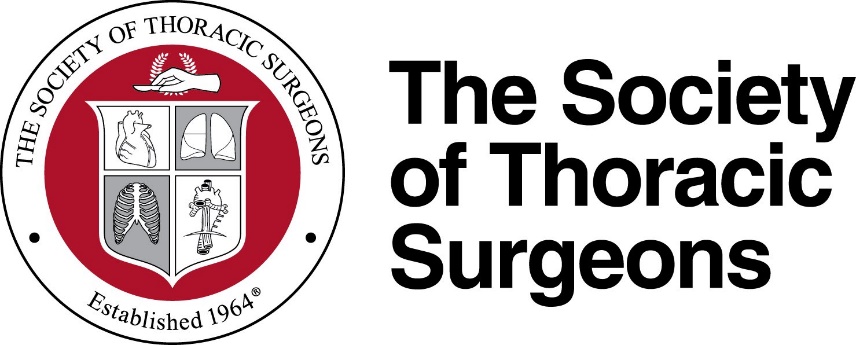 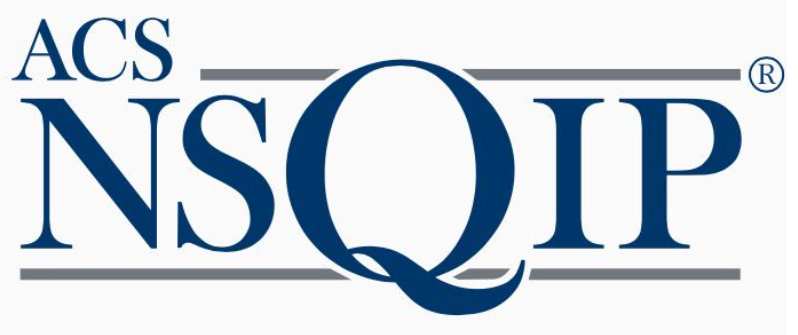 Michael Mathis, MD
Assistant Professor of Anesthesiology
Associate Research Director, MPOG
[Speaker Notes: Strength in collaboration – not only by collaborating across centers  MPOG
But also by collaborating across database registries
- STS, NSQIP, and Payor data via CMS / BCBS

Touch upon some opportunities]
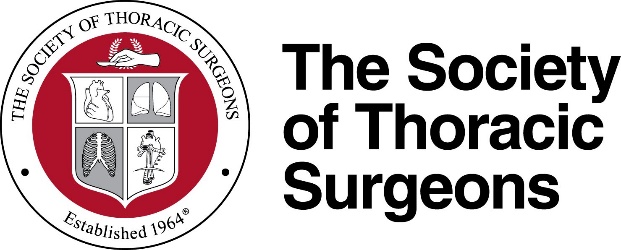 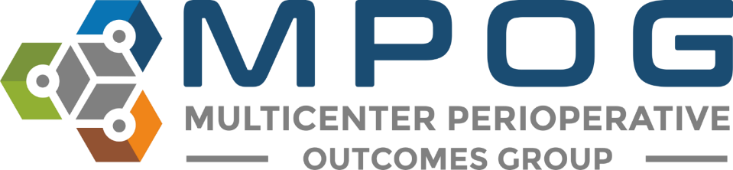 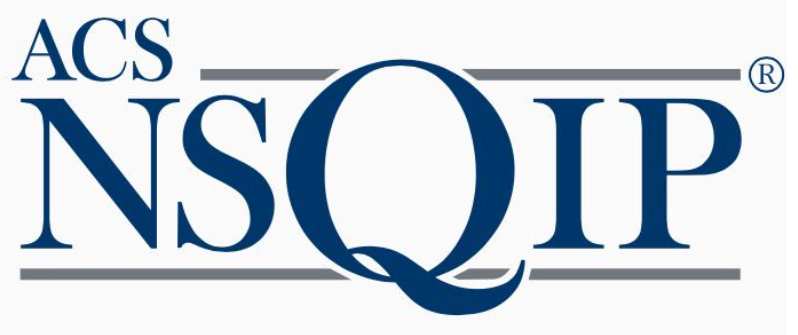 Intra-op
Physiologic / Vent
Times/Providers
Meds/Fluids
Interventions
Administrative
ICD-9/10
Pre/Post-op
Structured H&P
Surgical Procedure Details
Outcomes
Laboratory / Testing
Demographics
[Speaker Notes: Start with discussion of surgical registries

Credit to cardiac anesthesiologist at Michigan Medicine, Allison Janda for many of these slides together – may recognize it from breakout session

Strengths/unique features of MPOG data
Intraop
Granularity
Minute-to-minute physiologic, ventilator, medication/fluid; timestamps, providers, and interventions
Also access to administrative data  pro fee diagnosis codes, administrative discharge ICD-9/10 codes

Strength/unique feature STS
Preop and Postop
Quality from painstaking manual review/patient follow-up
Detailed structured history/physical, surgical procedure details
Very importantly, outcomes data  mortality, hospital LOS, organ system complications]
Opportunities via database integration:
Intraop Practice Patterns & Postop Outcomes
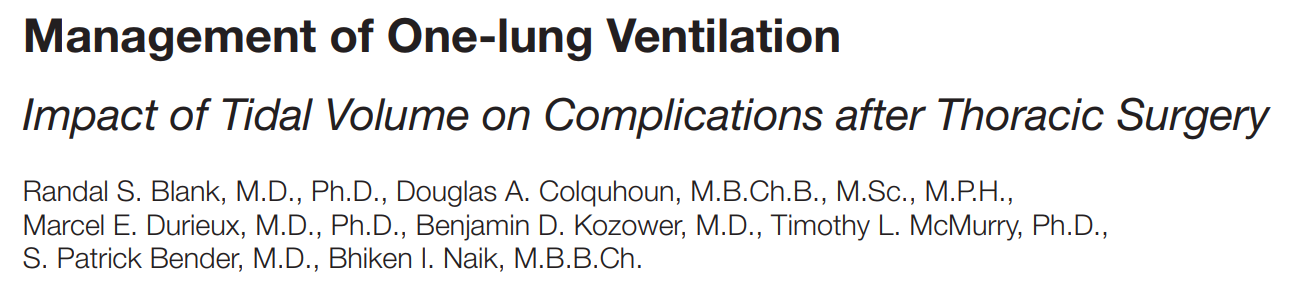 MPOG
Physiologic	    Inputs/Outputs
Medications	    Intraop Events
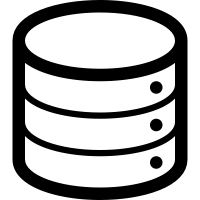 Central Repository
Surgical Registry
H&P / Outcomes
[Speaker Notes: If successfully integrating this data, can achieve opportunities for research/QI unable to be achieved by either database alone

Can work to integrate surgical registry & MPOG data into one location 
Accessible to both groups with appropriate monitoring of data access & peer review

Through combining high-quality processes of care data through MPOG, and high-quality outcomes data through surgical registries
Can generate innovative studies like this one lead by Thoracic Anesthesiologist Randy Blank, Thoracic Surgeon Benj Kozower and the UVA team

Positive externalities – engages surgeons, reinforces relationships that start in the OR, takes them into realms of collaborative research & QI]
Current Status of NSQIP and STS Integrations
NSQIP
12 sites completed
STS-Adult Cardiac Surgical Database (STS-ACSD, aka “STS Cardiac”)
 3 sites completed, 5 in process
STS-General Thoracic Surgical Database (STS-GTSD, “STS Thoracic”)
 8 sites completed
STS-INTERMACS (LVAD database)
 Tentative, in process @ coordinating center
[Speaker Notes: STS-ACSD  Umich, OHSU, Colorado…. MGH, BWH, WUSTL, HFH, Hopkins in pipeline
STS-GTSD  Umich, OHSU, Colorado, Vermont, UVA, WUSTL, Yale, MSKCC]
Where to start
Integration “Playbook”: MPOG  Join  Surgical Registry Integration
Surgeon Champions
IRB leads
IT leads
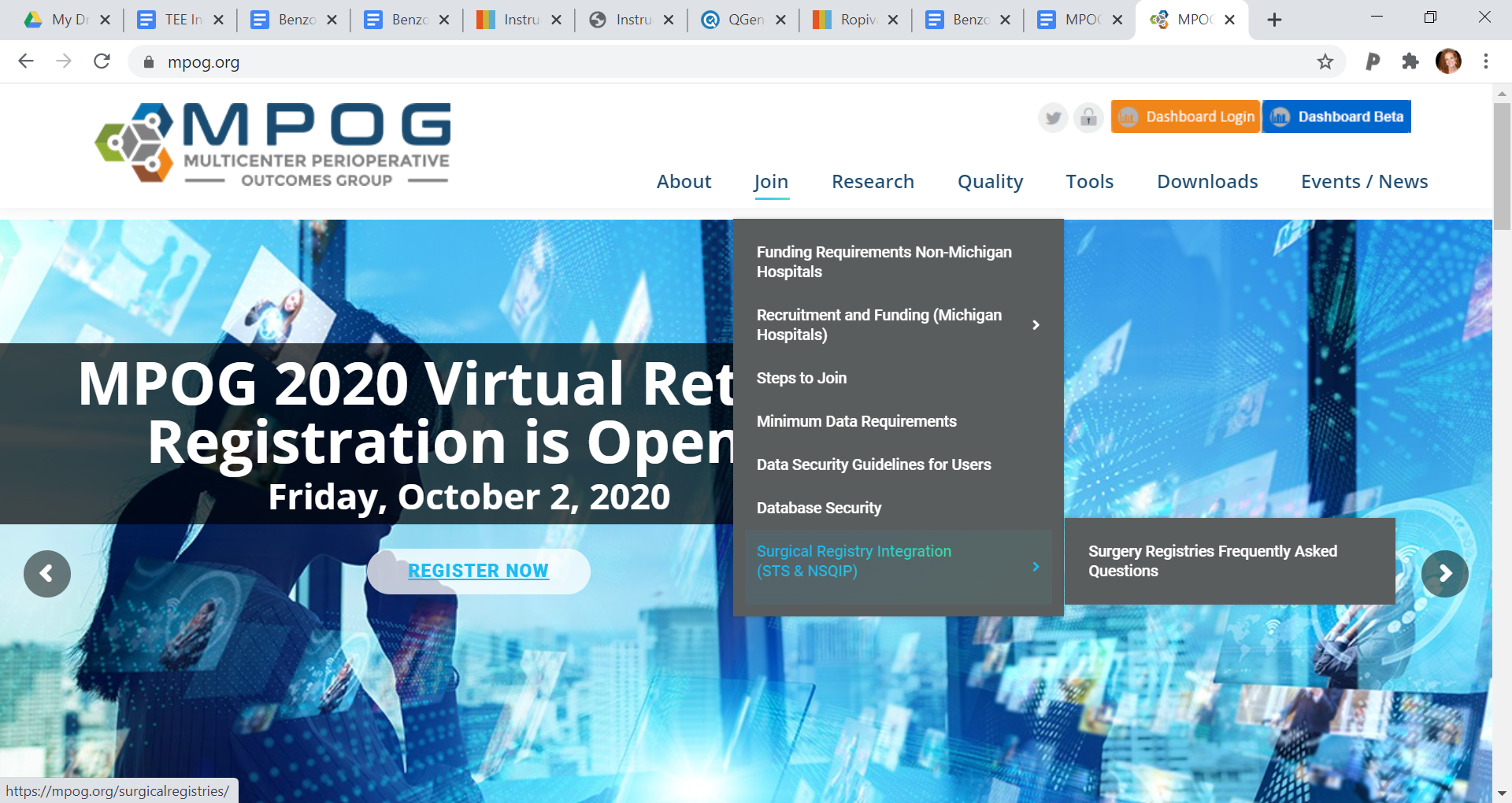 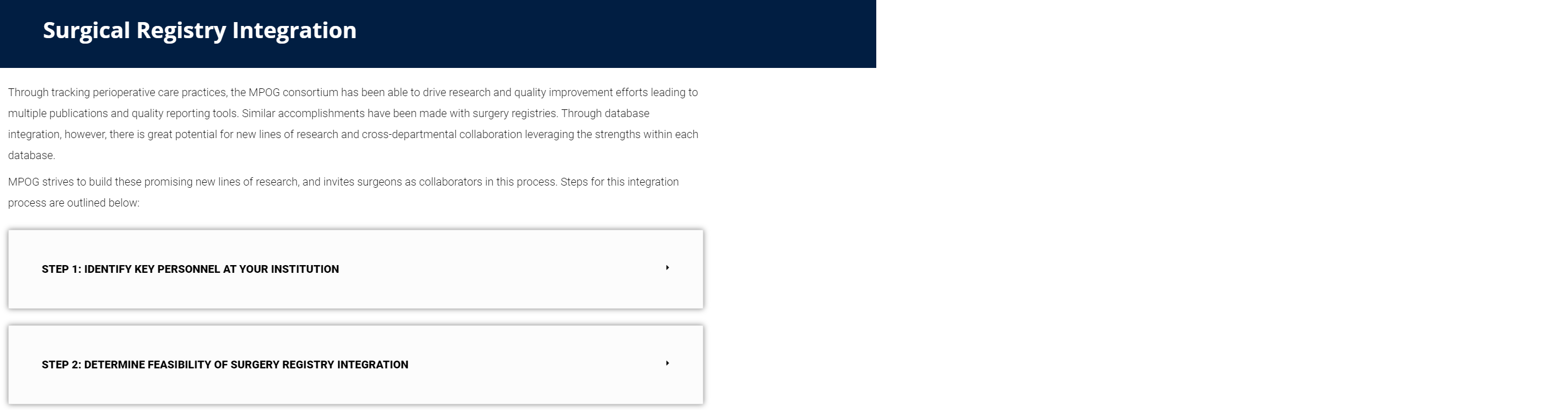 [Speaker Notes: Where to start?
Spell this out in great detail, via step-by-step integration on MPOG website

Conversations to have:
Clinical Champions  Surgeon heads of practice for registry they represent
IRB personnel
IT  MPOG has IT, so does NSQIP/STS

Be prepared for questions
- FAQ document, which reviews the goals of the integration, the secure transfer of data, the means for involving surgeon colleagues in the reviewing/approving of collaborative research]
Can MPOG-ASPIRE Participation Lead to Reduced Healthcare Costs?
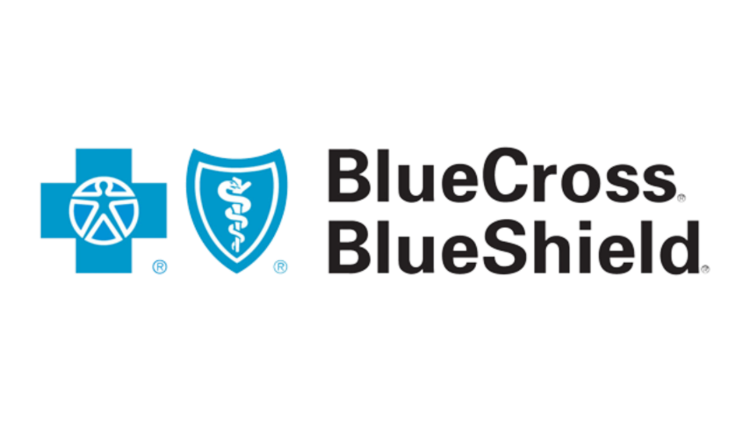 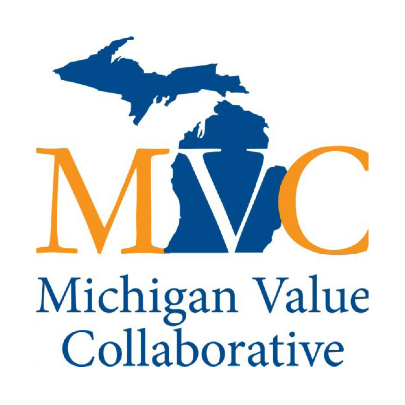 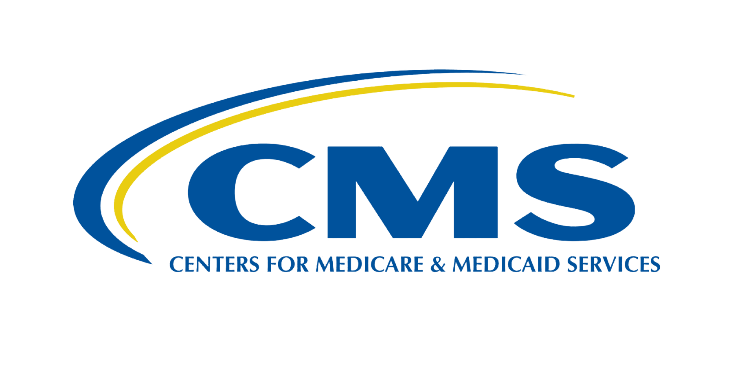 [Speaker Notes: Briefly switch gears, and discuss opportunities not just with surgical registries, but payor data

New initiative within MPOG is to also seek de-identified claims data from the Centers for Medicare and Medicaid Services (CMS), Blue Cross Blue Shield of Michigan (BCBSM), Blue Care Network (BCN)

We’ve been fortunate to gain access to CMS data as supported by an NIH grant led by Dr. Schonberger at Yale, and 

We’ve also started at Michigan, through access to data within a quality collaborative – the Michigan Value Collaborative – amalgamates these claims data from CMS and the Blues, with
- aim to improve the health of Michigan through sustainable, high-value healthcare
- Episode payments are risk adjusted, by age, gender, comorbidities, high spending for the prior six months and payer

Cost avoidance related to surgical collaboratives has been assessed, but anesthesiology CQI data is limited2-4,6,8,9 

Presents unique opportunity for MPOG/ASPIRE, to demonstrate a return on investment to BCBS as we improve care/reduce costs

We have very promising preliminary results in a study lead by Dr. Allison Janda

 For all payers across all procedure types (major abdominal, and orthopedic), we found significantly greater reduction in post-discharge and total episode payments for procedures performed in ASPIRE hospitals compared to non-ASPIRE control hospitals


********************

 Procedure types included: colectomy, colorectal cancer resection, gastrectomy, esophagectomy, pancreatectomy, hysterectomy, joint replacement (knee and hip), and hip fracture repair

 Baseline period: 2014

 Experimental period: June 2016 to July 2017 (BCBSM data) or June 2016 to July 2017 (Medicare data)

 Not included: January 2015 to May 2016 (initial 18-month implementation period for ASPIRE)
 Case-Mix Index Ratio
Above vs. below 1.67
 Teaching Status
Teaching vs. Non-teaching
 Bed size
25-49 vs. 100-199 vs. 400-499 vs. 500 or more
 MVC Cohort Grouping
Cohort 1 vs. 2 vs. 3
 Surgical CQI Participation
MSQC Participation as of 2014
MARCQI Participation as of 2014
 Attempting to add Leapfrog Hospital Rating
 Difference-in-differences analysis to evaluate whether ASPIRE implementation was associated with decreased payments compared to payments at non-ASPIRE sites]
Questions / Discussion(Additional Slides on BRI)
[Speaker Notes: Pause here

If Sachin is available, can discuss our means for matching but still de-identifying MPOG + Registry data]
Database Integration Privacy & Security
The need: link data sources but remove identifiers
IRB requirements
Ethical – if you don’t need the identifiers, you shouldn’t use them
The solution: Blinded record linking
For merging datasets across sites without PHI 
Using NIST Secure Hashing Algorithm
Incorporate RSA secure key
Keep the hashed codes centrally, no source identifiers
Hashed codes are one-way (cannot be “undone”) but can be linked across data sources
Established
Public domain hashing algorithm
“blessed” by AHRQ in registries manual as non-PHI
Approved by IRBs, DUA at all MPOG institutions
[Speaker Notes: Privacy/Secrurity – brought up these issues during research and QI meetings, but bears repeating because so important to the integrity of the MPOG database

NIST = national institute of standards and tech]
Data Source 1
Blinded Record Index (BRI)
At University of Michigan
MPOG
Database
(Identifiers)
Secure   Key
Fire Wall
Fire Wall
BRI Software
Fire Wall
Multiple   Hash
https
BRI
Multiple
Hash
Data Source 2
Data Source 1
Blinded Record Index (BRI)
At University of Michigan
MPOG
Database
(Identifiers)
Death Master File
(Identifiers)
Secure   Key
Secure   Key
Fire Wall
Fire Wall
BRI Software
BRI Software
Fire Wall
Fire Wall
Multiple   Hash
Multiple   Hash
https
https
Secure   Key
BRI
BRI
Multiple
Hash
Multiple
Hash